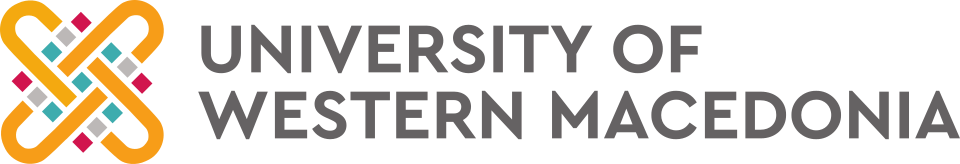 Psychology Department
Doctoral Studies Program
Contemporary Issues in Psychological Inquiry
PhD Seminars
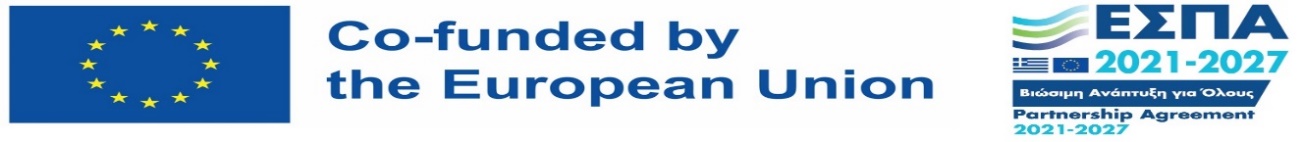 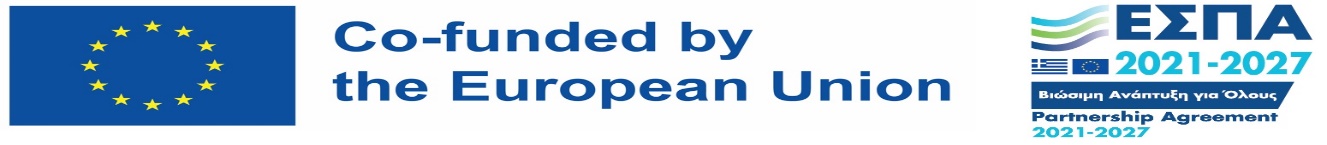 Introduction to Research Planning and Design
Overview of Research Methodologies
Research Methodologies in Psychology:
Quantitative: Focus on numerical data and statistical analysis.

Qualitative: In-depth understanding of human behavior through observation and interviews.

Mixed Methods: Combination of both quantitative and qualitative methods to explore complex phenomena.
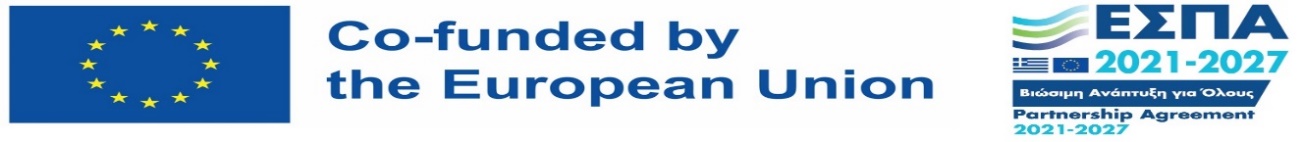 Quantitative Research
Key Characteristics:

Structured research designs (e.g., experiments, surveys)
Hypothesis-driven
Generalizability of results
Use of statistical analysis

Examples: Clinical trials, correlation studies, psychometric testing
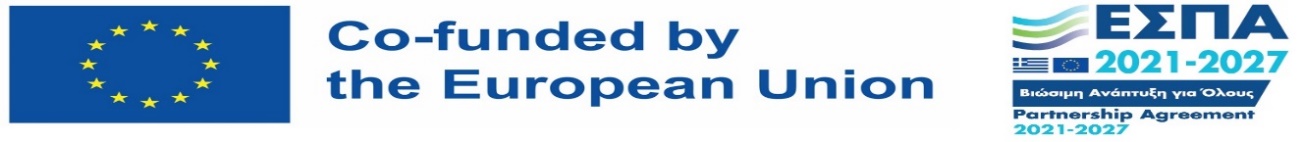 Qualitative Research
Key Characteristics:

Focuses on subjective experiences and meaning
Open-ended data collection (e.g., interviews, focus groups)
Flexible design and interpretative analysis

Examples: Case studies, thematic analysis, grounded theory
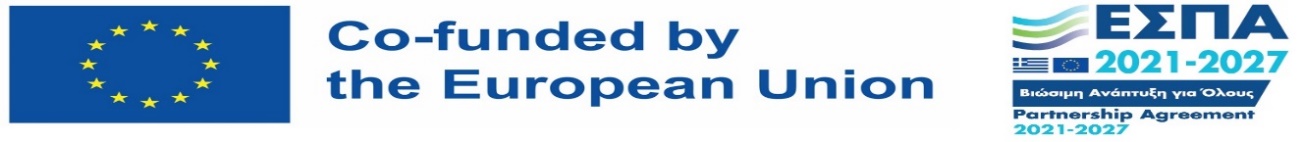 Mixed Methods
Combining Quantitative and Qualitative:

Use quantitative data to identify trends, followed by qualitative analysis to explore underlying reasons.
Can be conducted sequentially or concurrently.
Addresses both breadth (quantitative) and depth (qualitative) of research questions.
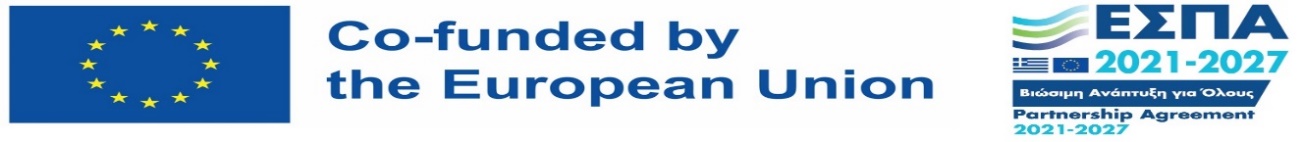 Importance of Systematic Research Planning
Why Plan?::

Clarifies research objectives

Ensures coherence in research design

Helps in addressing potential issues early on
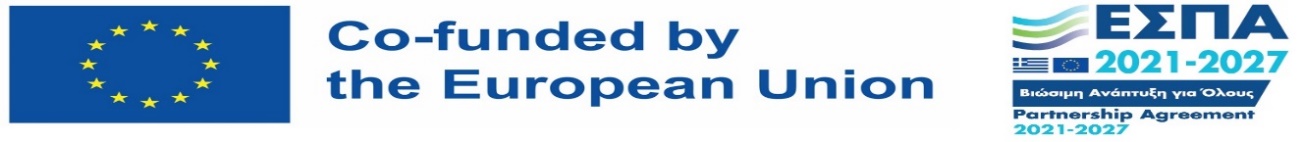 Research Planning Phases
Why Plan?

Identifying research questions

Designing methodology

Addressing ethical considerations
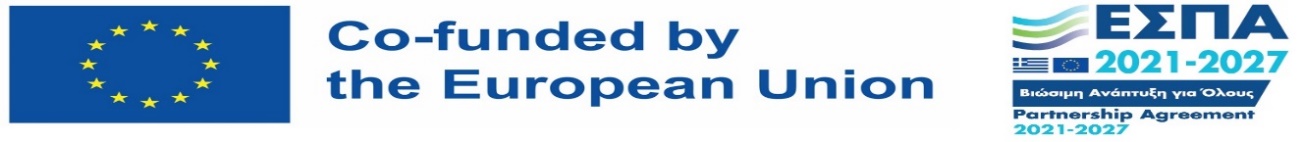 Ethics Case Study
Case Scenario: A researcher conducts an online experiment without obtaining consent. Discuss the ethical violations and possible consequences.
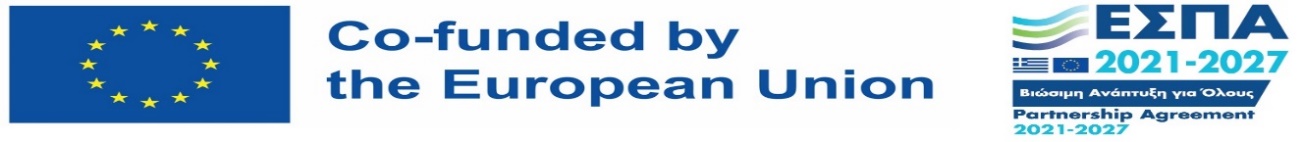 Research Design Exercise Instructions
Activity Objective: Present the research design for your research project

Instructions:
Present your research questions
Outline methodology (quantitative, qualitative, or mixed)
Identify potential ethical challenges
Present and discuss in groups and in class
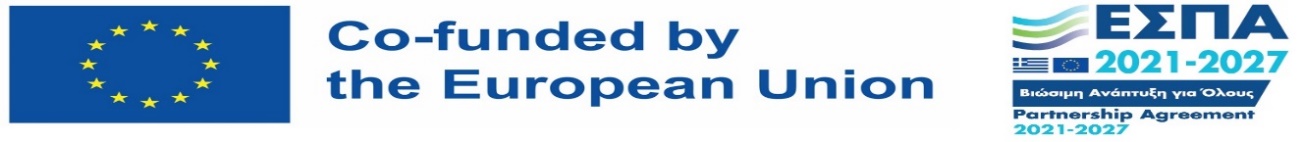 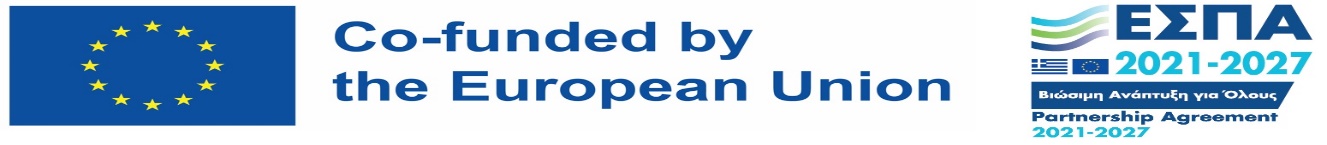 Gender Issues In Research
Gender Biases
Underrepresentation of women and gender-diverse populations in research samples.
Stereotypical assumptions about gender roles influencing study outcomes.

Examples: Early cognitive studies focusing exclusively on male subjects.
Health psychology studies generalizing findings from male samples to females.
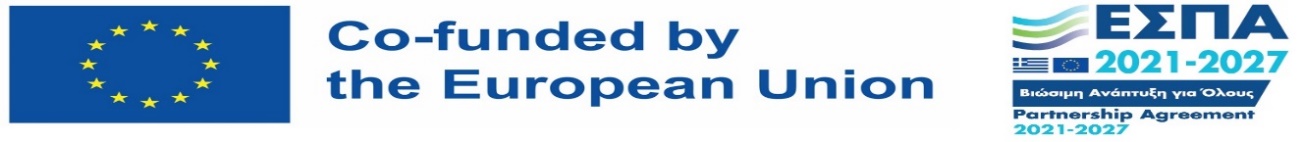 Strategies to Address Gender Bias
Mitigating Bias:
Ensuring gender diversity in participant recruitment.
Using gender-neutral language in research design.
Including analysis of gender differences in results.

Examples: Stratified sampling techniques to ensure gender balance.
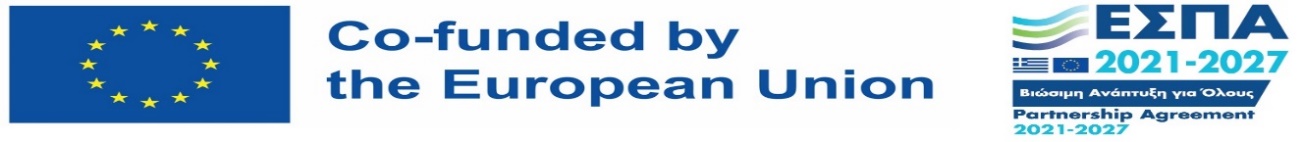 Incorporating Gender-Sensitive Approaches
Key Approaches:

Gender-inclusive questionnaires and surveys.
Examining gender differences in psychological phenomena.
Avoiding binary classifications of gender and considering non-binary participants
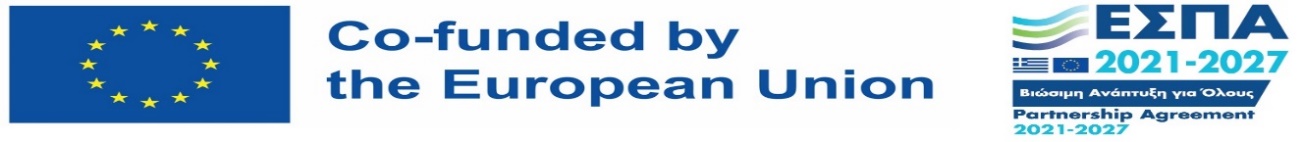 Gender Issues Activity Instructions
Activity Objective: 

Review your research project for gender biases.
Instructions:
Present your research project and the research design
Discuss in class and try to identify potential biases in sampling, methodology, or data interpretation
Consider improvements to make the research gender-sensitive
Provide constructive feedback to  others focusing on bias mitigation strategies
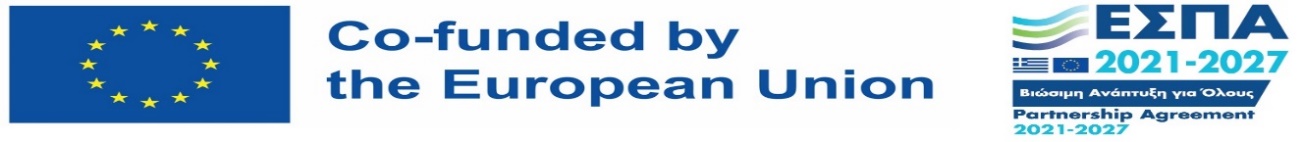 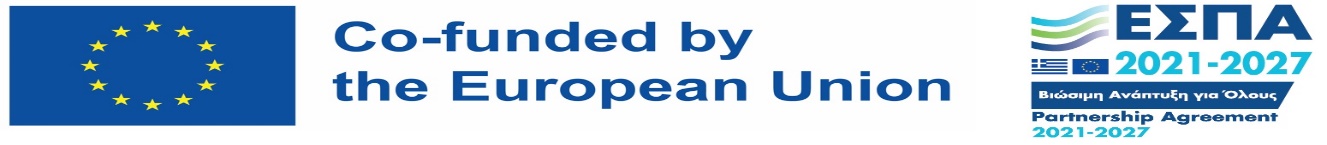 Systematic Literature Review
What is a Systematic Literature Review?
Definition:

A methodical process of collecting and critically analyzing multiple research studies or papers.

Purpose:
Synthesizing existing knowledge.
Identifying gaps in the literature.
Informing research questions and methodology.
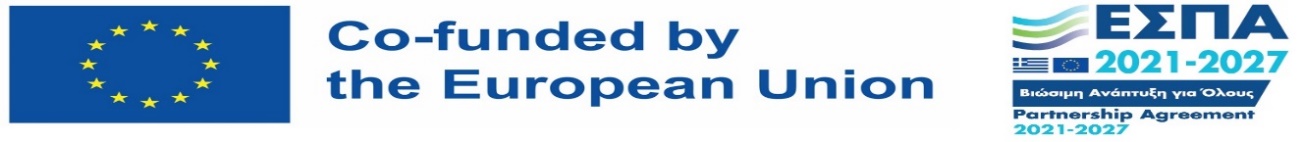 Steps in Conducting a Systematic Review
Key Steps:
Formulating a clear research question.
Developing inclusion/exclusion criteria.
Comprehensive database search (PsycINFO, PubMed).
Screening and evaluating studies.
Synthesizing findings.
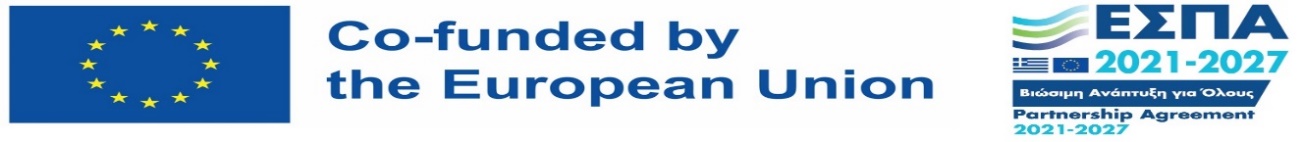 Searching Databases Effectively
Tips for Effective Searches:

Use Boolean operators (AND, OR, NOT) to refine results.
Utilize database-specific filters (e.g., publication year, peer-reviewed).
Identify key terms and synonyms relevant to your topic.
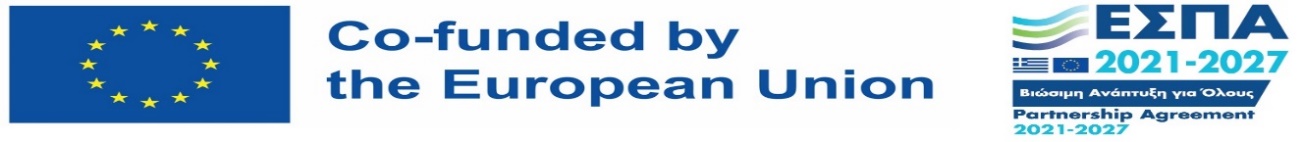 Evaluating Research Quality
Evaluation Criteria:

Study design and methodology.
Sample size and representativeness.
Data analysis techniques.
Potential biases and conflicts of interest.
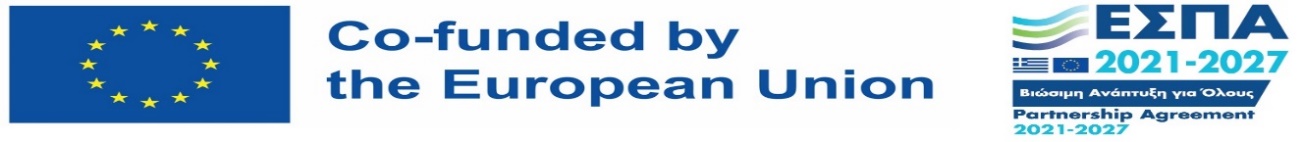 Systematic Literature Review Exercise Instructions
Activity Objective: 
Create a systematic review outline on a topic relevant with your research project

Instructions:
Identify key studies in your area.
Create a research question and outline.
Present your systematic review plan to the class.
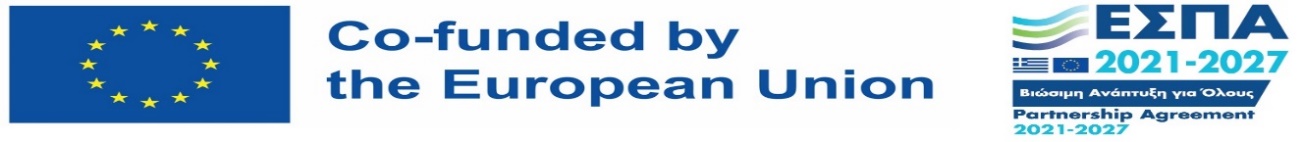 Tools for Literature Management
Reference Management Software:

Zotero: Free and easy to use for organizing research papers.

EndNote: Robust reference management for larger research projects.

Mendeley: Combines reference management with a research network.
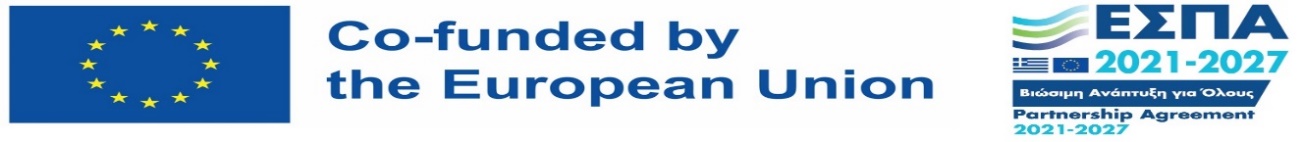 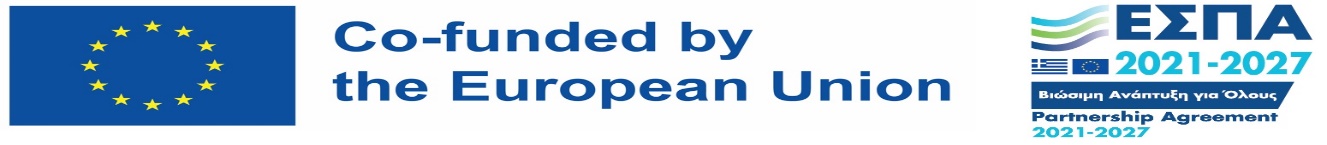 Resources at the University for Doing Research
University Resources Overview
Available Resources:

Digital libraries and research databases (e.g. Scopus).

Statistical and research software (e.g. SPSS, NVivo).

Research support offices for grant writing and ethics approval.
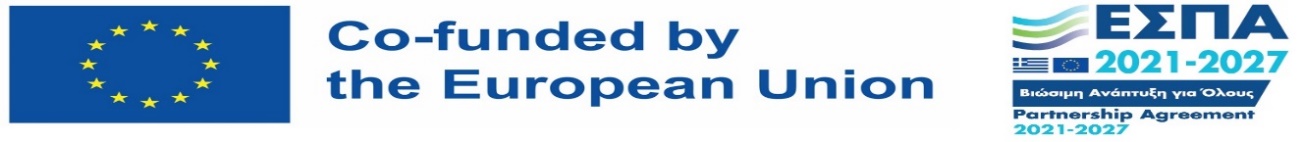 Accessing Databases
Key Databases:

PsycINFO: A comprehensive resource for psychological literature. 

PubMed: Biomedical and life sciences literature.

Scopus: Large multidisciplinary abstract and citation database.
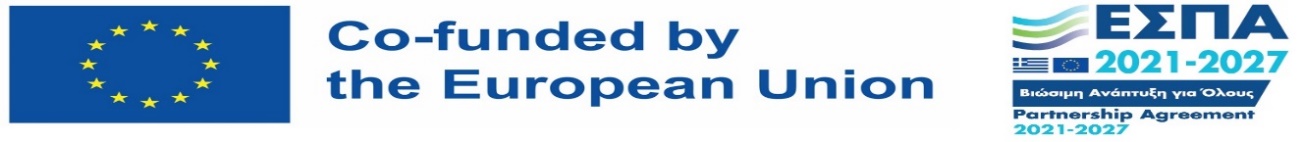 Research Grants and Funding
Funding Sources:

National and international funding bodies (e.g., IKY, H.F.R.I., Erasmus+, HORIZON etc.).
Other funding opportunities 

Tips for successful grant applications.
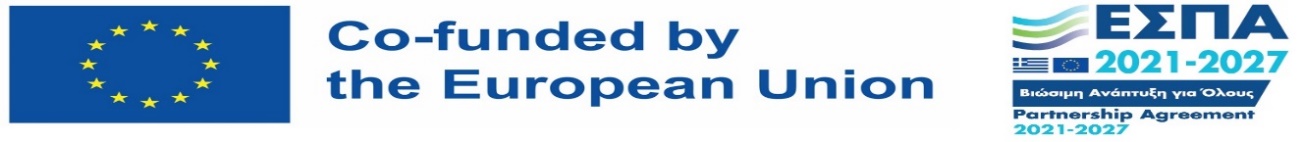 University Resources Activity Instructions
Activity Objective: 
Explore university digital resources and identify useful tools for your research.

Instructions:
Access databases.
Find the relevant research for your systematic review activity.
Discuss in groups how you plan to use these resources in your research.
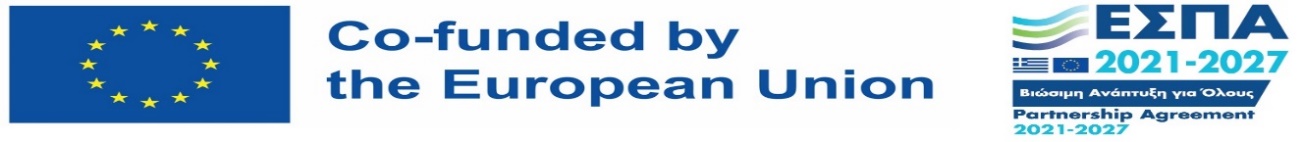 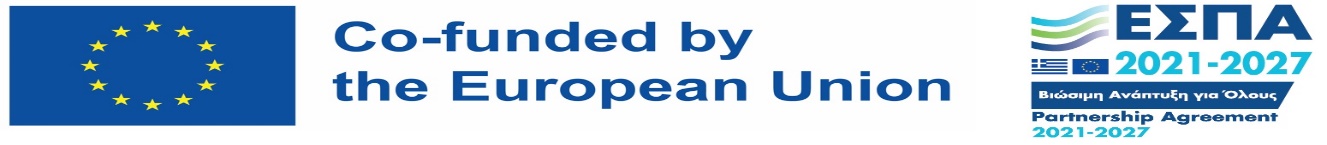 Design of Digitalized Psychological Tasks and Tests
Introduction to Digital Psychological Assessments
Digital Tools for Psychological Research:

Software for designing and administering tests (e.g., Qualtrics, E-Prime, PsyToolkit).
Data collection from remote participants.
Automating test scoring and analysis.
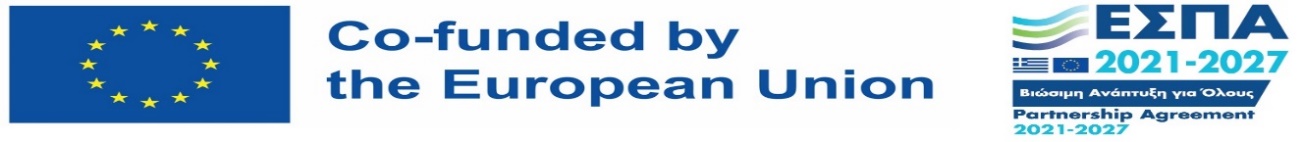 Principles of Digital Task Design
Key Design Principles:

Reliability: Consistent results across administrations.
Validity: Measuring what you intend to measure.
User-friendliness: Ensuring the task is intuitive for participants.
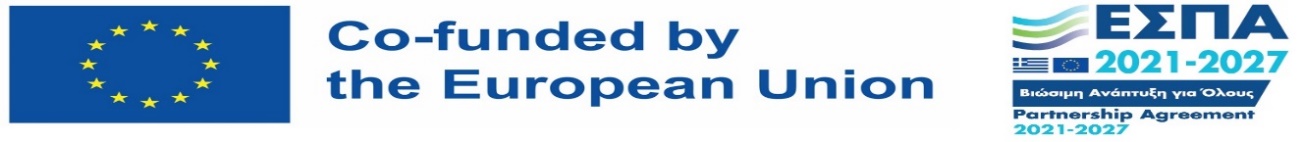 Ethical Considerations in Digital Testing
Key Ethical Issues:

Informed consent: Must be adapted for online environments.

Data security: Protect participant data and ensure confidentiality.

Technical issues: Ensuring fairness and accessibility for all participants.
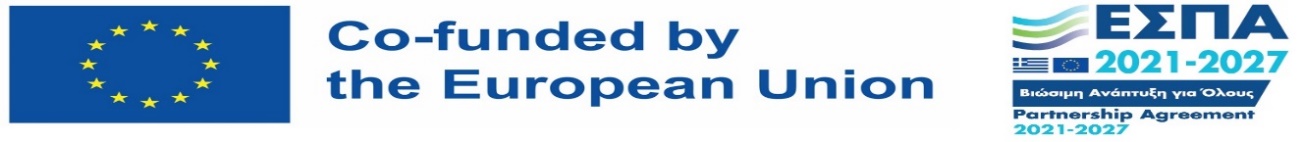 Hands-On Practice with Digital Tools
Tools to Explore:

PsyToolkit: Free web-based tool for designing experiments.

Qualtrics: Widely used for surveys and behavioral experiments.

E-Prime: Professional software for complex experimental designs.

Other available software
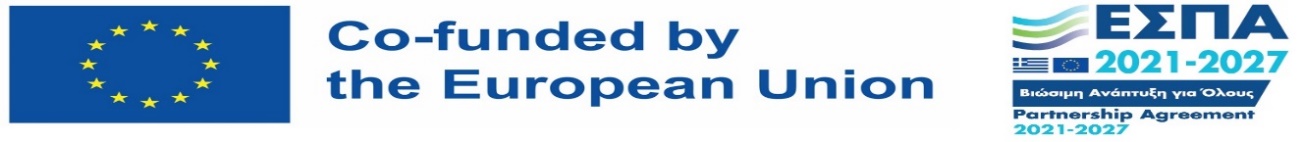 Digital Task Design Instructions
Activity Objective: 
Design a digital psychological task for your research project.

Instructions: Create a task using one of the available software.
The task should assess a psychological construct relevant with your research project.
Present the design and rationale behind the task.
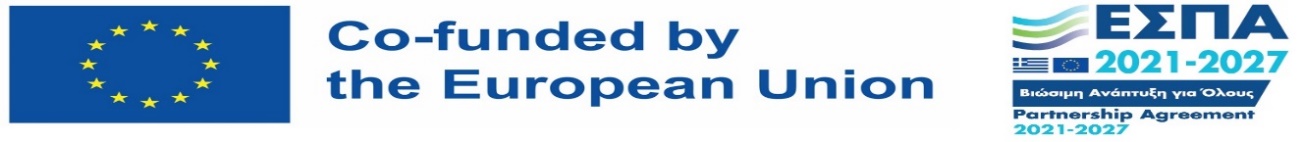 Summary and Next Steps
Key Takeaways:
Comprehensive understanding of research methodologies and gender issues in research.
Skills in conducting systematic literature reviews.
Utilization of university resources and digital tools.

Next Steps!
Apply these skills in your research projects.
Seek feedback from peers and faculty.
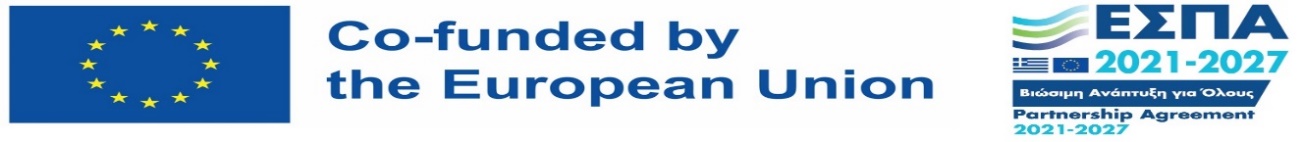 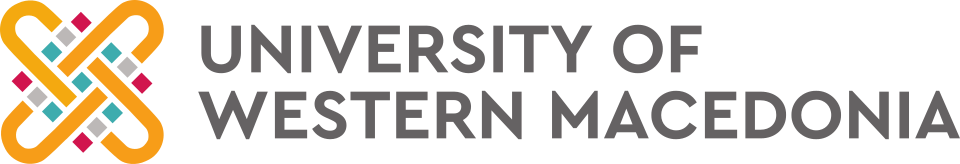 Psychology Department
Doctoral Studies Program
Thank you!
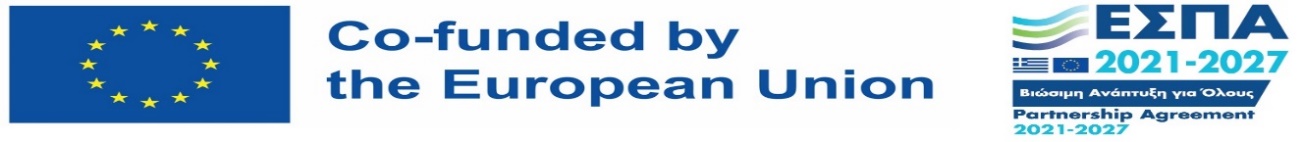